2024 6th International Conference on Robotics, Intelligent Control and Artificial Intelligence (RICAI 2024)
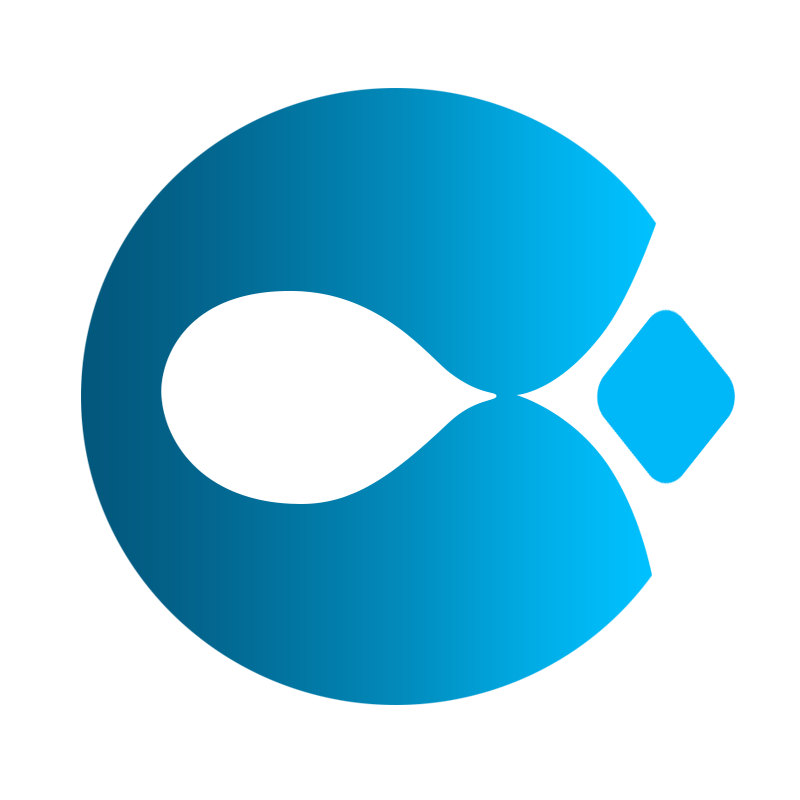 Title: XXXXXXXXXXXXXXXXXXXXXXXXX
XXa, XXXa, XXXb,
a. School of electrical and automation, Wuhan University, Wuhan 430072,China
b. School of electronic and electrical engineering, Wuhan Textile University, Wuhan 430200, China
INTRODUCTION
Table 1XXXXXXXXXXXX
XXXXXXXXXXXXXXXXXXXXXXXXXXXXXXXX.
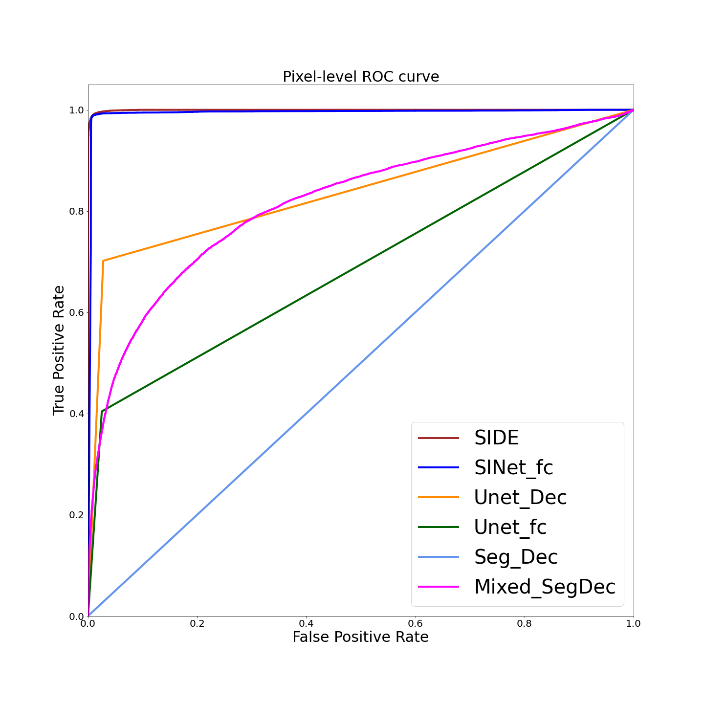 PROBLEMS
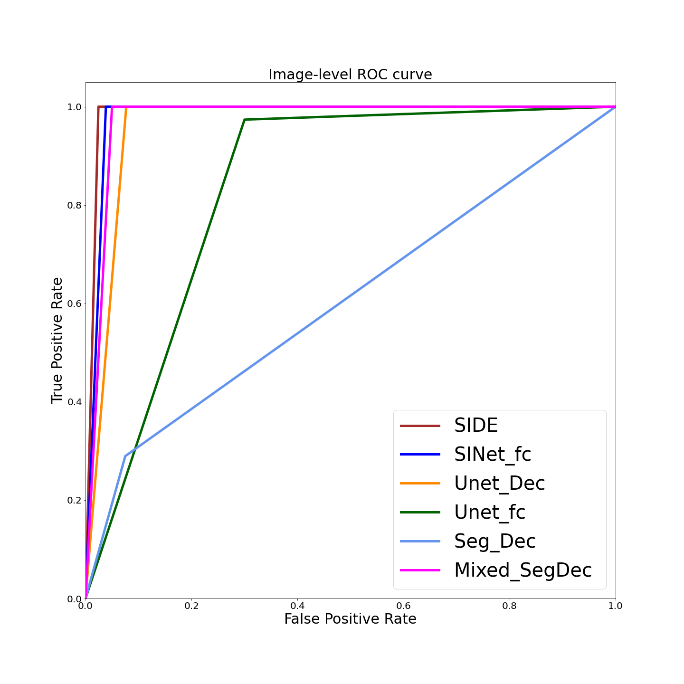 XXXXXXXXXXXXXXXXXXXXXXXXXXXXXXXXX.
Fig. 3 XXXXXXXXXXXXXXXXXXXXXXXXXXXXXXXXXXXXXXXXXXXXXXXX
Process Visualization
METHODS
XXXXXXXXXXXXXXXXXXXXXXXXXXXXXXXXX.
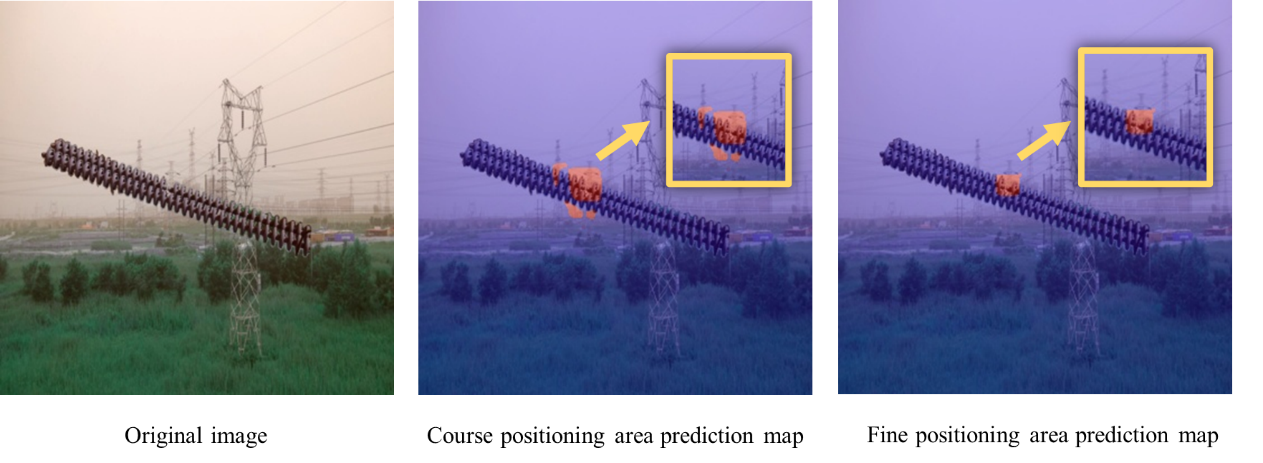 Fig.XXXXXXXXXX
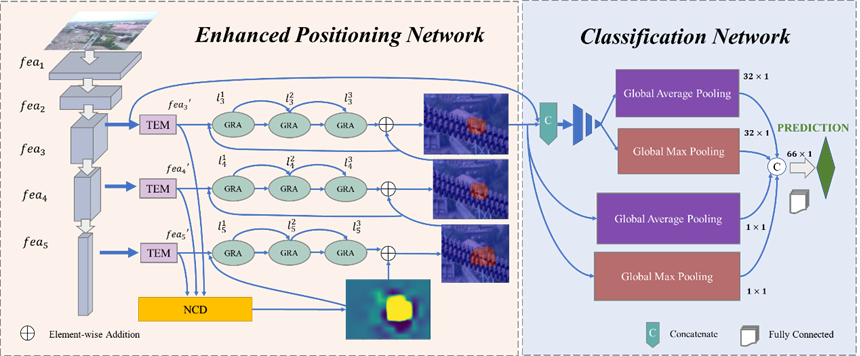 CONCLUSIONS
XXXXXXXXXXXXXXXXXXXXXXXXXXXXXXXXX.
XXXXXXXXXXXXXXXXXXXXXXXXXXXXXXX.
Fig.1 XXXXXXXXXXXXXXX
RESULTS
XXXXX
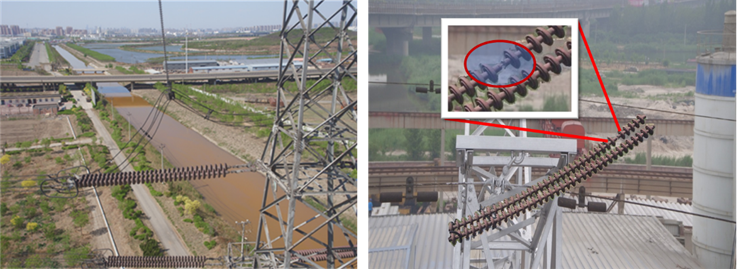 ACKNOWLEDGEMENT
XXXXXXXXXXXXXXXXXXXXXXXXXXXXXXXXX.
Fig. 2 XXXXX
备注

尺寸及内容：
海报为A1尺寸，模板如上所示，具体请根据论文实际情况调整，格式内容均无定式。

导出及上传：
编辑好海报内容后，请①删除本页备注，②导出第一页幻灯片为图片格式（PNG或JPG）后上传到参会报名系统附件【无需压缩！】，或直接通过微信发给对接的会务组老师。